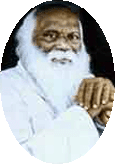 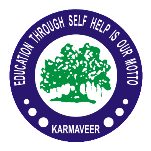 Rayat Shikshan Saanstha’sArts, Science & Commerce College, MokhadaDist. : Palghar 401 604
Mr. Patil Prashant K.
Assistant Professor in Mathematics
A. S. C. College, Mokhada Dist. Palghar
DIFFERENTIAL EQUATIONS
Introduction
In mathematics, a Differential Equation is an equation that relates one or more functions and their derivatives. In applications, the functions generally represent physical quantities, the derivatives represent their rates of change, and the differential equation defines a relationship between the two. Such relations are common; therefore, differential equations play a prominent role in many disciplines including Engineering, Physics, Economics and Biology. 
	All of the above disciplines are concerned with the properties of differential equations of various types. Such kinds of differential equations which are used to solve real-life problems are not solvable directly but they can be approximated using numerical methods.
Applications of Differential Equations
The study of differential equations is huge in the field of Pure Mathematics, Applied Mathematics, Physics, Biology and Engineering. Some of the applications are as follows:
Physics: Newton Law of Cooling and Heat equation in Thermodynamics, Wave equation, Laplace equation, Geodesic equation,  Euler-Lagrange equation in Classical mechanics,, Electrodynamics,  General Relativity, Quantum Mechanics
Biology: Verhulst equation - biological population growth,, Hodgkin-Huxley model – neural action potential, Predator-Prey equations
Chemistry: Rate equation for a Chemical reaction(Reaction rate)
Economics: The key equation of the Solow-Swan model, the Black-Scholes PDE, etc
Formal Definitions
Differential Equation (D. E.): An equation involving one dependent variable & its derivatives with respect to one or more independent variables is called a differential equation.
Ordinary Differential Equation (O. D. E.): An Ordinary Differential Equation is a differential equation in which the dependent variable y depends only on one independent variable x.
Non-Linear ODE: The ODE which is not linear is called non-linear ODE.
Solution to a differential equation: A function y = f(x) is called solution of differential equation if the equation is satisfied when y & its derivatives are replaced by f(x) & derivatives.
General solution of ODE is a solution that contains n arbitrary constants.
If there are specific values to arbitrary constants we get particular solution.
Degree & Order of Differential Equations
3
1
2
2
First Order First Degree Differential Equation
Variable Separable Form
Example
Homogeneous Differential Equations
Example
Example continued…
Non-Homogeneous Differential equations
Continued..
Exact Differential Equations
Example
Non-Exact Differential Equations
Continued…
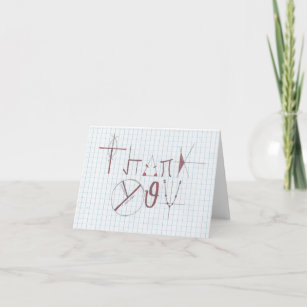